Partners Ending Homelessness Local NOFO Workshop forRenewal Projects
Introduction
Partners Ending Homelessness (PEH) is the local Continuum of Care (CoC), representing the City of Rochester, the County of Monroe, and Towns of Greece and Irondequoit (NY-500). PEH will submit a CoC Program Consolidated Application for funding to the U.S. Department of Housing and Urban Development (HUD) in the upcoming FY 2023 Continuum of Care Homeless Assistance Program Competition. This presentation describes the local application submission and review process.
letsendhomelessness.org
[Speaker Notes: Charles]
Renewal Ranking Criteria Introduction
The Application Review Committee will be ranking renewal projects for Permanent Supportive Housing, Rapid Re-housing, Transitional Housing, and TH-RRH projects. 


CoC Planning Grant, Coordinated Entry, and HMIS funded projects are non-competitive.
letsendhomelessness.org
[Speaker Notes: Tree 
Shayna
Jenn 
Suzanne]
Ranking Criteria
The Local Application Review Committee is the entity that will review, score, and rank projects. It consists of individuals without conflicts of interest who either sit on the CoC Board or are representatives of the community at large. Members of the Application Review Committee are not employees, owners, stakeholders, directors, officers, funders, board members of, or independent contractors to, any organization that submits or will benefit from a local Application that is being reviewed, scored, and ranked.
letsendhomelessness.org
[Speaker Notes: Charles]
Ranking Process
The process shall be transparent and impartial
The process includes an Appeal Process
Renewal projects will be scored using the Renewal Ranking Criteria
Renewals will be reviewed, scored, and ranked by score; the project with the highest score will be ranked #1. 
Projects that have not completed a full year of operation will be ranked at the bottom of Tier 1 that ensures they will be moved forward to HUD for submission
letsendhomelessness.org
Ranking Criteria Review (Continued )
The bottom 25% of all renewal projects will be required to make a presentation to the Application Review Committee
 The presentations will be scheduled for the week of June 5th
Projects required to make presentations must complete Part 2 of Ranking Criteria – Mitigating Factors 
Mitigating Factors are due May 26 by  5 pm
letsendhomelessness.org
[Speaker Notes: Shayna]
Tier Funding
Each year HUD determines the percentage of the Annual Renewal Demand (ARD) that will be included in Tier 1.  Projects ranked in Tier 1 are assured of being moved forward for submission to HUD. The percentage has ranged from 94% to 100% of ARD in Tier 1
letsendhomelessness.org
[Speaker Notes: Shayna]
Reallocation
HUD encourages CoCs to use the reallocation process. The HUD CoC Program Competition allows CoCs to use the reallocation process to create the following new types of projects: 
Permanent supportive housing project that will primarily serve chronically homeless individuals and families, including unaccompanied youth
Rapid rehousing projects for homeless individuals and families, including unaccompanied youth, coming directly from the streets or emergency shelter, or person fleeing domestic violence situations
The joint component project, which will combine TH and TH-RRH into a single project to serve individuals and families experiencing homelessness
Dedicated HMIS projects and Coordinated Entry
CoC's may choose to eliminate or reduce renewal projects to create new projects(s). When a CoC chooses to reallocate project(s), the Annual Renewal Demand for the CoC does not change.
letsendhomelessness.org
[Speaker Notes: Shayna]
Reasons for Reallocation
The CoC may choose to reallocate funds, eliminate or reduce funding from projects based on:
Project performance; outcome measures and/or utilization
Deficiencies in the ongoing operation of the project
Project underspends their HUD funding
Project voluntarily decides not to renew
Renewal Project applicant requests the reallocation to create a new project that meets a community need
letsendhomelessness.org
Application Materials
Can be found on the PEH website www.letsendhomelessness.org  

All necessary documents can be downloaded directly from the website
letsendhomelessness.org
Rating Criteria - Renewals
Scoring for renewal projects is heavily weighted on program performance and efficiency.  Renewal project  APRs for the time period 4/1/2022 to 3/31/2023 were used to score renewal project applications
letsendhomelessness.org
Changes for 2023
40% or more participants have non-employment income in the program year.
	Removed all cash income and broke it out into Non-employment and 	employment income 
40% or more participants increased non-employment income at annual
45% or more participants exited, with an increase in non-employment income
letsendhomelessness.org
Changes for 2023
The Score from the latest Monitoring Site. Monitoring is scored on a sliding scale, with the project with the highest monitoring score receiving 21 points and the second highest monitoring score receiving 20 points; this goes on until no points are left to give. If a project scored the same on the monitoring form, it got the same points as the project it tied within all scenarios. (Projects who did not have an APR submitted in SAGE for a monitoring score will be given a score from the community average monitoring score from all projects) 

The bottom 25% of all projects will go before the non-conflicted Project Review committee. The Committee will review this project's outcomes and adjust the score (+/-) by 5 points based on the mitigating factors identified below.  In prior years it was all the projects that fell below the community average score.
letsendhomelessness.org
letsendhomelessness.org
letsendhomelessness.org
letsendhomelessness.org
letsendhomelessness.org
letsendhomelessness.org
letsendhomelessness.org
letsendhomelessness.org
Additional Information
For Participant’s who do not qualify for non-cash benefits due to being over income, additional information is required.  
Documentation showing the participant is over income or other supporting documentation stating the participant is ineligible for non-cash benefits because of their income must be submitted to Charles Bollinger no later than May 11th  at 5 pm.
letsendhomelessness.org
Renewal Project Budgets
Projects above 25% community threshold will be asked to submit their 2023 budget workbook when notified of their ranking
Projects below 25% community threshold score will be asked to submit their 2023 budget workbook after presentations are made to the Application Review Committee 
If any project wants to make changes or amendments to their budgets, PEH must be made aware in an email before COB 5/30/2023
If projects are considering consolidation, they will need to complete individual project budgets and a consolidated project budget.  Projects also need to make PEH aware of any intention to consolidate projects by email before COB 5/11/23.
letsendhomelessness.org
HUD References
The 2023 CoC Program Notice of Funding Availability (NOFO) has not yet been released. All Renewal and New Applicants must also comply with the rules, regulations, and guidance in the HUD FY2022 CoC Program NOFO once it is released

CoC Program Interim Rule (24 CFR part 578) https://www.hudexchange.info/resources/documents/CoCProgramInterimRule_FormattedVersion.pdf
Housing First Information
https://www.hudexchange.info/resources/documents/Housing-First-Permanent-SupportiveHousing-Brief.pdf
Rapid Re-Housing Information
https://www.hudexchange.info/resources/documents/Rapid-Re-Housing-Brief.pdfhttps://www.hudexchange.info/resource/2889/rapid-rehousing-esg-vs-coc/
letsendhomelessness.org
Renewal Projects
The projects that fall below the 25% threshold score. 
Projects will be ranked from the following factors:
Total Application Score
Presentation to the Application Review Committee
Up to 5 points may be added or subtracted from the Rating Criteria Score based on the Mitigating Factors presented to the Application Review Committee
letsendhomelessness.org
Renewal Projects in bottom 25% of Projects
The projects that fall below the 25% threshold score in the first round of scoring can not change the ranking of projects in the top 75%.
Projects that fall below the 25% threshold score does not necessarily mean the project will be in Tier II.  Tiers will not be determined until HUD releases the FY2023 CoC Program NOFO.
letsendhomelessness.org
Renewal Project Presentations
The presentation is intended to help the reviewers better understand the renewal project and their plans to improve performance over the upcoming year. 
The presentation should focus on improvements since the last NOFO, why the project did not perform better than the previous NOFO, and the plans to improve next year. ( for example  - a project-based PSH project landlord would not renew the leases for the participants in the project, and they were forced to find a new building. This project would outline the factors that affected their scoring and show that they have found a new building and are starting to house people.)
letsendhomelessness.org
Renewal Project Presentations
Presentations will be scheduled for the week of June 5th. PEH will email the projects to set up these times.
letsendhomelessness.org
Performance Improvement Plan
Projects below a threshold score (TBD after renewal project ranking is concluded) will need to work with PEH on a performance improvement plan. The performance improvement plan will start immediately. 

For the FY2023 local application process, if the project did not improve from its scores in FY2022 and fails to move above the threshold score, it could be subject to reallocation.
28
letsendhomelessness.org
2023 Renewal Project’s Timeline
May 2: Release of Renewal Project Ranking Criteria materials.
   HMIS data used for review and ranking is for the period 4/1/2022 to 3/31/23.
 
May 4: Renewal Ranking Criteria Workshop.
    10:00 am – 11:30 am on Zoom
 
May 11: All Non-cash benefits documents must be submitted to Charles Bollinger by 5 pm. 


May 19:  Projects notified of scores and request mitigating factors for projects that score
         below the community ranking criteria average.
         Projects at or above the 25% community threshold will be asked to submit their 
         2023 budget workbook.
29
letsendhomelessness.org
2023 Renewal Project’s Timeline
May 24: Discrepancies with rating criteria score must be submitted to PEH  

May 26: Section F of the Renewal ranking criteria sheet 2023 is due at COB (5 pm)   
               Renewal ranking criteria mitigating factors for projects are due at COB (5 pm)

Week of June 5: Renewal project presentations

June 14: Notification of scores sent to presenting renewal projects
30
letsendhomelessness.org
2023 New Applications
HUD is expected to release the FY2023 CoC Program NOFO in June, and the CoC Consolidated will be due in September. The local process for New Project Applications is contingent on the HUD release. It will be adjusted as needed.
 
 
Tentative timeline after HUD's NOFA is released.
 
TBA: Release of New Project Applications five days after the HUD NOFA is released
TBA: New Project applicant workshop
TBA: All questions regarding New Projects due to PEH
TBA: Final Q & A for New Projects posted to PEH website.
TBA: New applications due 14 business days after the applicant workshop on new applications
TBA: New application presentations.
 TBA: Release of Ranking and Awards
TBA: Request of final appeals due after new project funding is released.
TBA: Release of Final Ranking and Awards
TBA: Esnaps training
TBA: All ranked projects Renewal and New will be entered into Esnaps
31
letsendhomelessness.org
New Project Applications for FY2023
It is anticipated for the FY2023 NOFO that HUD will include bonus points for new project applications that create new permanent housing in partnership with health care providers and partners who can provide non-CoC funded rental subsidy 


How can PEH assist providers in forming the partnerships that are needed that would allow such project(s) to be submitted?
32
letsendhomelessness.org
Questions
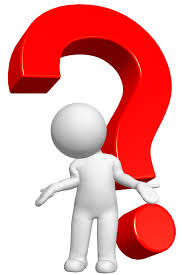 letsendhomelessness.org